Question:  What is the difference between the information on pharmaceuticals in administrative Case Mix data and the MA APCD?
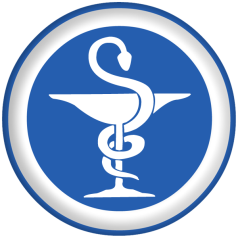 Answer: The Case Mix data includes revenue codes, CPT codes and HCPCS codes for pharmaceuticals administered in the Massachusetts acute care setting without detailed drug name nor dosage information. The MA APCD includes the revenue codes, CPT codes and HCPCS for all inpatient and outpatient care settings and detail pharmacy claims drug information. See Table Below.
Comparison of Types of Pharmacy Information Contained in Case Mix Data and APCD